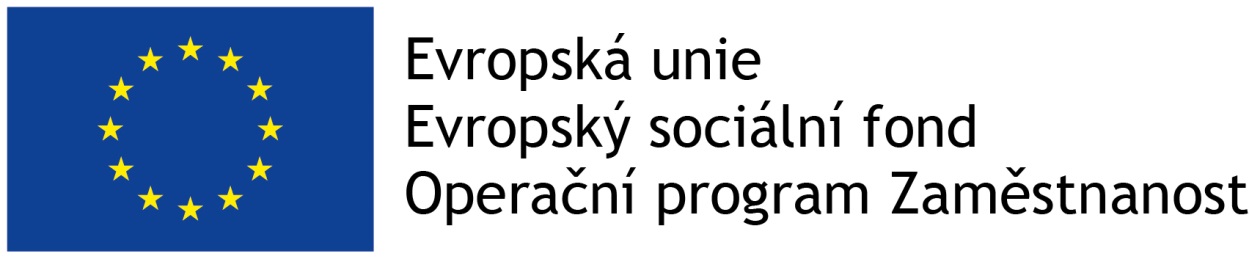 QUALITAS PRO PRAXIS 2
Reg. č.: CZ.03.2.63/0.0/0.0/15_007/0005743
Základní informace
Termín realizace: 1. 3. 2017 – 31. 8. 2018
Doba realizace: 18 měsíců
Rozpočet projektu: 5 905 907, 87 Kč
Cíl projektu
Cílem projektu je posilování odbornosti poskytovatelů sociálních služeb v Ústeckém kraji s cílem kvalitnějšího uspokojování potřeb klientů.
1. Nastavení kvalitativních ukazatelů pro hodnocení sociálních služeb v Ústeckém kraji
Modelové karty každého druhu sociální služby budou konzultovány se zástupci jednotlivých druhů služeb z každého regionu: 05/17 – 02/18
Sběr dat od poskytovatelů sociálních služeb na základě karet služeb: 05/17 – 05/18
Konečné připomínkování po vyhodnocení výsledků
Výsledný dokument obsahující karty k jednotlivým druhům sociálních služeb: 08/18
Týká se vybraných příspěvkových organizací Ústeckého kraje, které nebyly zapojeny v předchozím projektu
Nejprve budou v organizacích vyhotoveny audity kvality, poté proběhnou konzultace  k těmto auditům a na tomto základě budou zpracovány rozvojové plány jednotlivých organizací
2. Audity kvality, konzultace ke standardům kvality a odborná podpora zpracování rozvojových plánů sociálních služeb
3. Vzdělávací semináře pro poskytovatele sociálních služeb
Témata vzdělávacích kurzů:
Prevence syndromu vyhoření
Práce s rizikem a zvládání agrese
Alternativní a augmentativní formy komunikace
Práce s rodinou (péče vs. poradenství a prevence)
Personální standardy kvality v praxi poskytovatelů
Rozvoj kompetencí v praxi sociální práce
Základní otázky sociální patologie
Prevence vzniku závislosti osob na sociální službě a vytvoření sociálních kontaktů
3. Vzdělávací semináře pro poskytovatele sociálních služeb
Semináře budou akreditované
Semináře budou pořádány ve 4 lokalitách Ústeckého kraje
Téměř všechna témata budou dostupná ve všech 4 vybraných lokalitách
4. Evaluace projektu
Proběhne výběrové řízení v režimu veřejné zakázky malého rozsahu
Bude probíhat po celou dobu realizace projektu
Výstupy projektu
Dokument s kartami sociálních služeb, dle Zákona č. 108/2006 Sb. o sociálních službách
Rozvojové plány sociálních služeb příspěvkových organizací zapojených do projektu
Konečná zpráva o evaluaci projektu
Děkuji za pozornost!
Mgr. Petra Fünfkirchlerová
Funfkirchlerova.p@kr-ustecky.cz
+ 420 475 657 590